YAŞAMSAL BULGULAR
Öğr. Gör. Nurhan BİNGÖL
Yaşam belirtileri olarak ifade edilen vücut sıcaklığı, nabız, solunum ve kan basıncı bireyin sağlık durumunun göstergeleridir. 

Yaşam belirtilerinin ölçülmesi, bireyin sağlık durumunun değerlendirilmesini ve ortaya çıkan sorunların tanımlanmasını sağlar.
VÜCUT SICAKLIĞI
Sıcaklık, bir cisimde bulunan ısı enerjisi miktarının ölçüsüdür. Isı ise bir maddenin moleküllerinin kinetik ya da potansiyel enerjilerinin toplamıdır.
Vücudun iç sıcaklığı, derin dokuların sıcaklığıdır. İç sıcaklık normalde ortalamadan (37) ± 0,6– 1 °C’den fazla sapma göstermez.,
Vücudun yüzey sıcaklığı çevre sıcaklığına bağlı olarak değişiklik gösterir.
Organizmada Isı Üretimini Etkileyen Faktörler
Bazal Metabolizma Hızı
Kas çalışması
Tiroid hormonları
Sempatik sinir sisteminin uyarılması
Vücut sıcaklığı, alınan gıdaların metabolizması ve kasların çalışması sonucu oluşur. Metabolizmanın artmasına bağlı olarak ısı üretimi artar; metabolizmanın düşmesinde ise ısı üretimi düşer. Vücutta ısı üretimini etkileyen en önemli faktörler şunlardır:
Yaş, Cinsiyet, Fiziksel Aktivite, Günlük Isı Döngüsü, Emosyonel Durum, Çevre, Hormonal Faktörler ve İlaçlardır.
ISI KAYBI
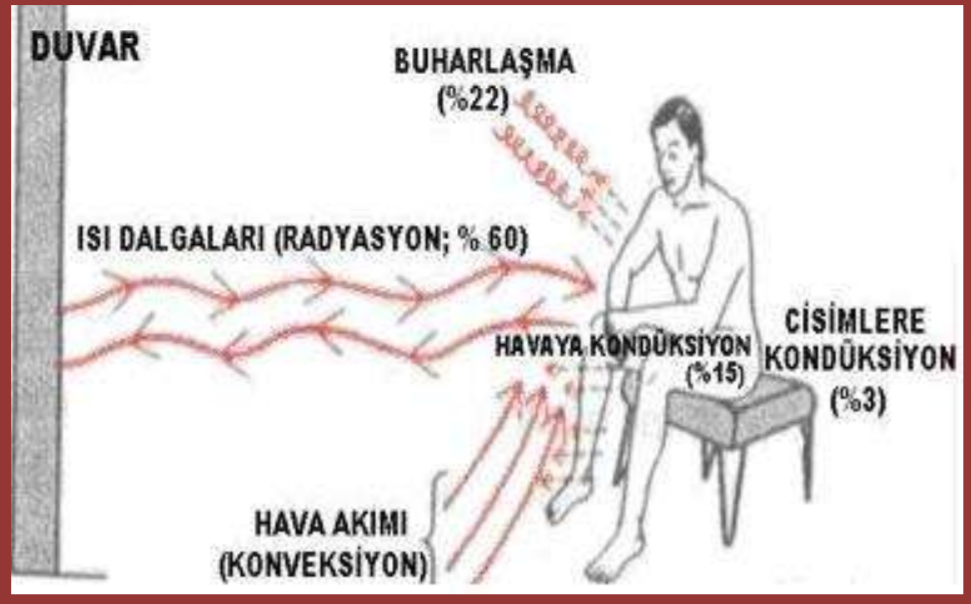 VÜCUT ISISININ DÜZENLENMESİ
Sinirsel Kontrol
Derinin görevi
Terleme
Hipotalamusun Vücut Isısının Düzenlenmesindeki Mekanizması
VÜCUT ISISI YÜKSELDİĞİNDE
Vazodilatasyon(Damar genişlemesi)
Terleme
Isı üretiminin azalması
VÜCUT ISISI DÜŞTÜĞÜNDE
Vazokonstriksiyon(Damarları büzülmesi)
Piloereksiyon(tüylerin diken diken olması)
Isı üretiminin artırılması
Vücut Isısının Düzenlenmesinde Derinin Görevi
Vücut ısısının düzenlenmesinde derinin üç görevi vardır:
Deri vücudun yalıtım sistemidir.
Derinin görevi ısıyı toplamak ve dağıtmaktır.
Derinin sıcak ya da soğuk reseptörler aracılığıyla ısı duyusunu almak ve hipotalamusa iletilmesini sağlamaktır.
Terleme
Ter bezleri tarafından salgılanan ter; sodyum, klor, üre, potasyum, laktik asit, su vb. maddeleri içerir. Ter, deriden buharlaşırken vücuttan da sıcaklık kaybı olur. Vücut sıcaklığının düşmesi durumunda ise hipotalamus ter bezlerinin salgılarını baskılar ve sıcaklık korunur. Sıcak ortamda sıcaklık hissi, soğuk ortamda ise üşüme hissi oluşur; böylece vücut sıcaklığına göre davranışlar kontrol edilir
Vücut sıcaklığının ayarlanması
Normal Vücut Sıcaklığı
Vücut Isısı Ölçümünde Kullanılan Araçların, Ölçüm Alanlarına Göre Bekleme Süreleri
Hipertermi (Vücut Sıcaklığının Yükselmesi)
Vücut sıcaklığının normal değerinin üzerine çıkmasına hipertermi denir. Pireksi olarak da adlandırılır. Vücut sıcaklığının 41°C’ye yükselmesi durumuna ise hiperpireksi
denir. Vücut sıcaklığı nadiren 44°C’ye yükselebilir. Bu değere yükseldiğinde solunum merkezi hasar görebilir ve solunum durabilir.
Toksik maddeler, beyin tümörleri, proteinlerin yıkım ürünleri, bakterilerin salgıladığı toksinler sıcaklık ayar noktasını etkileyerek vücut sıcaklığının yükselmesine nadiren de düşmesine neden olur. Yüksek ateş birçok hastalığın belirtisidir.
HİPERPREKSİ
Vücut ısısının 41°C ’ye ulaşmasına Hiperpireksi denir.
Vücut ısısı 42°C ’ye ulaştığında beyin hücreleri etkilenir.
Vücut ısısı 44°C ’ye ulaştığında beyin hücreleri ölür, solunum merkezi durur, doku proteinleri yıkılır, vücut enzimleri inaktive olur ve ölüm gerçekleşir.
ATEŞ TİPLERİ
Aralıklı (Intermittent) Dalgalı (Remittent) Ateş
Sürekli (Constant) Ateş:
Tekrarlayan (Relapsin, Rekürrent) Ateş
Ateşin normal vücut ısısı değerine düşmesine Kriz, ateşin derece derece normal değere ulaşmasına ise Liziz denir.
VÜCUT ISISININ DÜŞMESİ (HİPOTERMİ)
Vücut ısısının normal değerin altında olmasına hipotermi denir. Vücudun genel ve ilerleyici olarak soğuması hipotermi ile sonuçlanır. Organizma iç ısının birkaç derece düşmesine dayanabilir. Ancak kalp, akciğerler ve beyin gibi yaşamsal organların ısısı 35 °C’nin altına düşerse hipotermi belirtileri ortaya çıkar. Hipotermi hafif, orta ve şiddetli olmak üzere üçe ayrılır:
Hafif Hipotermi
Orta Hipotermi
Şiddetli Hipertermi
Hipotermi aşırı ısı kaybı, yetersiz ısı üretimi ve hipotalamusun ısı kontrol yeteneğinin bozulması sonucu gelişir.
NABIZ
Kalbin her sistolü ile kan aorta atılırken oluşan basınç, dolaşım sistemindeki arter duvarlarının genişlemesi ve kasılması ile dengelenmeye çalışılır. Arter duvarlarında aorttan başlayan bu genişleme ve kasılmalar, dalgalar hâlinde yayılarak arterlerin distal ucuna kadar ulaşır. Yüzeysel arterler palpe edildiğinde dalgalar hâlindeki bu atımlar hissedilir. Hissedilen bu atımlara nabız denir.
Bir başka deyişle nabız, kalbin sol ventrikülünün sistolü ile aorta atılan kanın damar duvarına yaptığı basıncın deri üzerinde palpasyonla hissedilmesidir.
Kardiyak output= Strok volüm X Nabız hızı
Kalbin  Şematik Kesiti
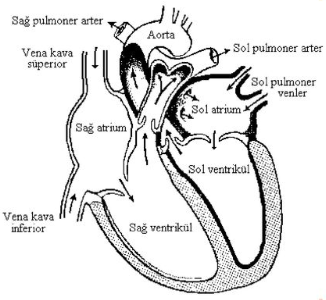 Nabız Hızı
Kalbin bir dakikadaki atım sayısıdır. Yetişkinlerde istirahat hâlinde normal nabız hızı dakikada 60- 100 atımdır. Bebek ve çocukların nabız sayısı daha hızlı iken yaş ilerledikçe nabız sayısı azalır. Bu nedenle nabız değerlendirilirken kişinin yaşına göre nabız sayıları
bilinmelidir.
Taşikardi: Nabız sayısının yetişkinler için dakikada 100’ün üzerinde olmasına
taşikardi denir.
Bradikardi: Nabız sayısının yetişkinler için dakikada 60’ın altında olmasına
bradikardi denir.
Nabız hızını etkileyen faktörler
 Egzersiz: Fiziksel aktivitelerin artması ile kalp atım hızı artar.
 Hipertermi: Yüksek ateş metabolik hızı artırarak nabız hızını artırır. Hipotermi
nabız hızını azaltır.
 Akut ağrı ve anksiyete: Akut ağrı ve anksiyete sempatik uyarı oluşturur ve
nabız hızını artırır.
 Kronik ve uzun süren ağrı: Uzun süren ve kronik ağrı parasempatik uyarı
oluşturur ve nabız hızını yavaşlatır.
 İlaçlar: Bazı ilaçlar nabız hızını etkiler. Örnek: Dijital ve beta- blokerler kalp
atım hızını azaltırken atropin hızlandırır.
 Yaş: Nabız hızı yenidoğan döneminden puberte(ergenlik) ve erişkin dönemine doğru azalır. Yenidoğanlarda nabız sayısı dakikada 120- 160 atım iken yetişkinlerde
60- 100 atımdır.
 Metabolizma: Hipertiroidizm, nabız hızını artırırken hipotiroidizm nabız hızını
azaltabilir.
 Kanama: Kan kaybı, sempatik uyarım nedeniyle nabız hızını artırır.
 Postür değişikliği: Ayakta durma ya da oturma nabız hızını artırırken uzun süre
yatma nabız hızını azaltır.
Nabzın değerlendirilmesi için en sık kullanılan arterler
Temporal arter
Karotid arter
Brakiyal arter
Radyal arter
Femoral arter
Popliteal arter
Posterior Tibiyal arter
Dorsalis Pedis arterleri
NABIZIN ÖZELLİKLERİ
Nabız Hızı
Nabız Ritmi
Nabız Volümü
Saatin saniye göstergesi kontrol edilir. Atımlar düzenli ise 30 sn. sayılır ve 2 ile çarpılır. Nabız düzensizse ya da ilk defa sayılıyorsa 1 dk. süresince sayılır.
Nabzın Değerlendirilmesi
Nabız hızı, ritm ve dolgunluk açısından değerlendirilir. Nabzın değerlendirilmesi için sıklıkla deri yüzeyine yakın geçen ve altında kemik bulunan arterler kullanılır.
Kardiyovasküler sisteme ilişkin hastalıklarda, radyal nabızda düzensizlik olduğu durumlarda apikal ve radyal nabzın birlikte değerlendirilmesi gerekir. Normalde apikal ve radyal nabız değerleri aynıdır. Ancak patolojik durumlarda ya kalbin çok zayıf atımları perifere yansımadığından ya da arter duvarının yapısındaki sorunlar nedeniyle atım dalgaları damar boyunca yayılamadığından apikal nabız hızı, radyal nabız hızından daha fazla olur.
Apikal-radyal nabız değerlendirmesi iki kişi tarafından yapılır. Biri steteskopla apeksten nabız alırken, diğeri radyal arterden nabzı sayar. Saat her iki kişinin kolayca görebileceği bir yere yerleştirilir ve sayım işlemine aynı anda başlanarak tam 1 dakika boyunca nabız değerlendirilir. Elde edilen bulgular apikal ve radyal değerler olarak ayrı ayrı kayıt edilir. Eğer nabızda defisit(eksiklik) varsa bu durum hekime bildirilir.
Nabız Alınırken Dikkat edilecek noktalar
 Nabız alırken hızına, ritmine ve dolgunluğuna dikkat edilir.
 Nabız saymadan önce hastanın genel durumu ve nabız hızını etkileyecek faktörler (yaş, egzersiz, yorgunluk, yemek yeme gibi) değerlendirilir.
Eğer hasta herhangi bir aktivitede bulunmuşsa 20- 30 dk. dinlendirilir. Aksi hâlde kalp atımları hızlı olduğu için doğru sonuç alınamaz.
 Taşikardi, filiform nabız, bradikardi, aritmi gibi durumlarda, yenidoğanlarda ve ilk defa sayılıyorsa nabız daima 1 dk. süresince sayılır.
 Çocuklarda nabız alma işlemi vücut sıcaklığı ölçümünden önce yapılır çünkü çocuk ağlar ya da huzursuz olursa nabız ölçümü doğru yapılamaz.
 Arterio-venöz fistül (cerrahi yöntemle bir ven ve bir arterin birleştirilmesi) yapılmış arter üzerinden nabız alınmaz.
 Nabız alınacak bölgeye göre hastaya pozisyon verilir. Hasta ayakta iken nabız alınmaz.
 Nabız alınan arterin kalp seviyesinde olmasına özen gösterilmelidir.
 Karotis arterden nabız alınırken hasta solunum sıkıntısına girebileceğinden arter üzerine fazla bastırılmaz ve kesinlikle çift taraflı alınmaz.
 Bebeklerde karotis arterden nabız alınması önerilmez çünkü boyun kısa
olduğu için bulunması zordur. Ayrıca hava yoluna bası yaparak solunumu
engelleyebilir.
SOLUNUM
Solunum fizyolojik bir olay olup bireyin yaşamı için gereklidir. İnsan yaşamının devam edebilmesi, oksijenin vücut hücrelerine ulaşmasına ve karbondioksitin de hücrelerden
uzaklaştırılmasına bağlıdır.
Solunum, soluk almakla başlayan, organizmanın oksijeni kullanıp karbondioksit olarak dışarı atmasını kapsayan bir süreçtir.
Solunum Çeşitleri
Solunum süreci iki farklı aşamada gerçekleĢir.
İç Solunum
Doku solunumu olarak da adlandırılır. Hücreler ve kan arasındaki gaz alışverişidir.
Dış Solunum
Atmosfer ve akciğerler arasında oluşur. Dış solunumda solunum ve dolaşım sistemi
aracılığı ile oksijen kana verilir. Karbondioksit ise vücuttan atılır.
Ventilasyon Süreci
Ventilasyon: Havanın atmosferden akciğerlere ve akciğerlerden atmosfere hareketini ifade eden bir terimdir. Ventilasyon sürecinde havanın hareketi, temel olarak akciğerler ve atmosfer arasındaki hava basıncı farklılığına bağlıdır.
Ventilasyon süreci, inspirasyon; (soluk alma) ve ekspirasyon (soluk verme) olmak üzere iki aşamada gerçekleşir.
İnspirasyon(Soluk alma):
Havanın akciğerlere çekilmesidir. İnspirasyon aktif bir süreçtir. İnspirasyon sırasında diyafragma kasılarak açılır ve göğüs boşluğunun dikey boyutunu hacim olarak artırır. Aynı anda kostaların yukarı ve dışa doğru hareketi ile göğüs boşluğunun hacmi genişler.
Akciğer hacmindeki artma, akciğerlerde hava basıncını azaltır ve böylece atmosferdeki hava akciğerlere doğru ilerler.
Ekspirasyon: (Soluk verme):
Akciğerlerdeki havanın dışarı atılması olayıdır. Pasif bir süreçtir. İnspirasyon sırasında kasılmış olan diyafragma gevşeyerek yükselir ve göğüs boşluğunun dikey hacmini azaltır. Bu arada kostalar aşağı ve içe doğru hareket edip göğüs boşluğunun transvers hacmini de azaltır. Akciğerlerdeki hacmin daralması içerdeki gazın basıncını yükseltir. Akciğerlerin hava basıncı atmosfer basıncından daha yüksek olduğu için hava akciğerlerden atmosfere doğru verilir.
Solunumun Düzenlenmesi
Solunum hızı ve derinliği beyin sapında Medülla Oblangata’da bulunan solunum merkezi tarafından kontrol edilir. Solunum; arteryel kandaki oksijen (O2), karbondioksit (CO2) ve hidrojen iyonu (H+) yoğunluğuna göre düzenlenir. Bu faktörlerin azalması ya da artması solunum merkezini uyararak ventilasyonda değişikliğe neden olur. Kan kimyasındaki değişmelerin ventilason üzerindeki etkileri kemoreseptörler aracılığıyla olmaktadır. Kemoreseptörler boyun ve göğüsteki büyük arterlerde bulunur. Arteryel kanda parsiyel oksijen basıncının (PO2) düştüğünde veya karbondioksit basıncı (PCO2) arttığı zaman bu reseptörler uyarılır. Kemoreseptörler ise solunum merkezine uyarıcı sinyaller göndererek ventilasyonu artırır ve oksijen gereksiniminin karşılanmasını sağlar. Böylece karbondioksit atılımı artırılarak ve daha fazla oksijen alınarak arteryel kandaki gazların parsiyel basınçları dengelenir.
Solunumun Hızı ve Derinliği
Solunumu Etkileyen Faktörler
Bireyin Pozisyonu
Vücut Sıcaklığı
Ağrı ve Bazı Psikolojik Sorunlar
Bazı Hastalıklar(anemi)
Madde Kullanımı
Bazı İlaçlar( (morfin, diazem vb.)
Solunum Tipleri
Takipne (Taşipne):Solunum hızının normalin üzerinde olmasıdır. 
Bradipne:Solunum hızının normalin altına inmesidir.
Apne:Solunumun, geçici bir süre durmasıdır.
 Hiperventilasyon:Solunumun hızı ve derinliğinin artmasıdır.
Dispne:Soluk alıp verme sırasındaki solunum güçlüğüdür.
Solunum Sayma Tekniği
Solunum saymada en uygun pozisyon oturur pozisyondur. Ancak hasta veya yaralının oturtulmasında sakınca var ise (travmalar gibi) uygun pozisyon verilir. Solunum kısmen
istemli olarak kontrol edildiğinden kişinin solunumunun sayıldığının farkına varmaması gerekir. Eğer hasta veya yaralı solunumunun sayıldığını anlarsa normal solunum düzenini
değiştirebilir.
ARTERİYEL KAN BASINCI
Arterial kan basıncı, kanın arter duvarına karşı oluşturduğu kuvvettir. Diğer bir deyişle
ventrikülllerden artere atılan kanın, arter duvarına yaptığı basınçtır. Arterial kan basıncı aynı zamanda „tansiyon‟ olarak da ifade edilir. Sol kalp ventrikülünün kasılması sonucu kan yüksek basınçla aorta gönderilirken, basınç en yüksek düzeye çıkar. Ventrikül gevşediğinde ise arterlerdeki basınç en az seviyeye düşer.
Kan basıncının, uluslararası standartlardaki ölçü birimi milimetre civadır (mmHg).
Kan basıncı, bir milimetre kareye düşen civa basıncını ifade eder.
Normal yetişkin bir bireyde kan basıncı ortalama değeri 120/80 mmHg‟dır.
Kalbin bir atımı sırasında damar içinde iki değişik kan basıncı oluşur.
Sistolik kan basıncı: Kalbin sol ventrikülü sistolde iken içindeki kan büyük bir basınçla arteriyel sisteme pompalanır. Bu sırada arter içindeki kanın basıncı yüksek bir değere ulaşır. Oluşan bu maksimal basınca sistolik kan basıncı denir.
Diyastolik kan basıncı: Ventrikül gevşediğinde (diyastol) ventrikül içindeki basınç hızla düşer. Ventrikülde basıncın düşmesi aortanın perifere gönderdiği kan miktarının azalmasına neden olarak arteriyel sistemde basıncı düşürür. Ancak, kan damar içinde sürekli akım halinde olduğundan ventriküllerin diyastolü sırasında da arter duvarında her zaman minimal düzeyde kan basıncı vardır. Ventriküllerin diyastolü sırasında arter duvarındaki bu daimi basınca diyastolik kan basıncı denir.
Arteriyel Kan Basıncını Etkileyen Diğer Faktörler
Yaş
Sempatik Sinir Sistemi
Cinsiyet
Gün Boyunca Görülen Değişiklikler
Pozisyon
Çevre Isısı
Egzersiz
Distansiyon(organlardaki iç basınç nedeni ile oluşan gerginliktir)
Gündelik yaşam, egzersiz ve beslenme: Kan basıncı, sabahın erken saatlerinde daha düşük iken öğleden sonra yükselir. Akşam saatlerinde ise en yüksek düzeye ulaşır. Günlük yapılan aktivite ile birlikte dokuların oksijen ihtiyacı artar
ve kalp daha çok kan pompalamak için çalışır. Bunun sonucunda kan basıncı artar.
Hipertansiyon
Bireyin kan basıncının bir süre boyunca devamlı olarak normal değerinin üzerinde olmasına Hipertansiyon denir.
Hipotansiyon
Arteriyel kan basıncının normal değerin altında olmasına hipotansiyon denir.
Hipotansiyon; arterlerde gelişen bir vazodilatasyon, kan kayıpları ya da kalbin pompalama gücünün azalması nedenleriyle ortaya çıkabilir.
Hipotansiyonda baş dönmesi, soğuk terleme, kalp atım hızında artma, zihinsel bulanıklılık, idrar miktarında azalma gibi belirtiler gözlenir.
Ortostatik Hipotansiyon
Bireyin aniden ayağa kalkması ya da yatma pozisyonundan oturur pozisyona geçmesi
ile periferik (çevresel) damarlardaki vazodilatasyon hemen eski haline gelemez. Beyin kanlanması azalır ve hipotansiyon gelişir. Bu duruma ortostatik hipotansiyon denir.
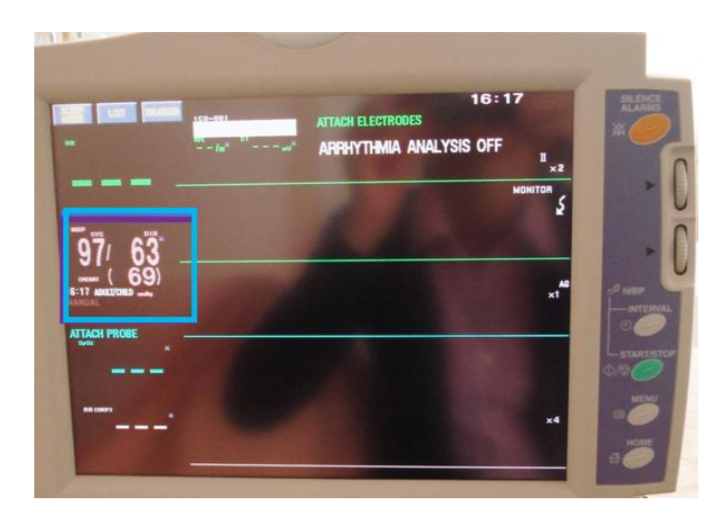 Kan Basıncı Ölçme Tekniği
Kan Basıncını Ölçerken Dikkat Edilmesi Gereken Noktalar
 Ölçüm yapan kişinin işitme ile ilgili bir sorunu olmamalıdır.
 Kan basıncı, hasta veya yaralı dinlendirilerek ölçülmelidir (Acil tıbbi tedavi gerekli değil ise).
 Hasta veya yaralının ölçüm sırasında kolu mutlaka desteklenmeli, avucu da gevşek bir pozisyonda olmalıdır.
 Ölçüm yapılırken ortamda gürültünün olmamasına dikkat edilmelidir.
 Stetoskop kulağa tam oturacak şekilde yerleştirilmelidir.
 Tansiyon aletinin manometresi okunurken tam görülebilecek uzaklıkta olmalıdır.
 Kullanılan manometrenin, ölçüm öncesinde sıfır değerini gösterip göstermediği kontrol edilmelidir.
 Manşetin eni, hasta veya yaralıya göre uygun genişlikte olmalıdır.
Kan Basıncını Ölçerken Dikkat Edilmesi Gereken Noktalar
Pompalama işlemine, radial arterden nabız atımı hissedilemeyene kadar devam edilir. Nabız atımının hissedilmediği anda, manometredeki ibrenin değeri belirlenir. Belirlenen bu değere 30 mmHg daha eklenerek puvar pompalanır. Böylece manşonun şişirileceği basınç değeri belirlenmiş olur. Örneğin nabız değeri en son 150 mmHg’de hissedildi ise 180 mmHg’ye kadar manşonu şişirilebilir. Böylece sistolik kan basıncını ölçerken oluşabilecek hatalar önlenir.
Kan Basıncını Ölçerken Dikkat Edilmesi Gereken Noktalar
 Tansiyon aletinin bağlantı borularında ya da stetoskobun iletim borularında
herhangi bir çatlak; delik olup olmadığı kontrol edilmelidir.
 Her kullanımdan sonra tansiyon aletinin ve stetoskobun parçaları birbirine
dolanmadan ve manşonun havası tamamen indirilmiş bir şekilde bırakılmalıdır.
 Manşon, en yüksek değere kadar şişirilmemelidir. Manşonun havası, çok hızlı ya da çok yavaş boşaltılmamalıdır.
 Stetoskop, ölçüm yapılacak arterin tam üzerinde olmalıdır ve manşetin altına yerleştirilmemelidir. Stetoskoba aşırı basınç uygulanmamalıdır.
 Manşet, kolu tam saracak şekilde bağlanmalıdır.
 Oskültasyon sırasında manşon yeniden şişirilmemelidir.
 Kıyafetlerin üzerinden manşet sarılmamalıdır.